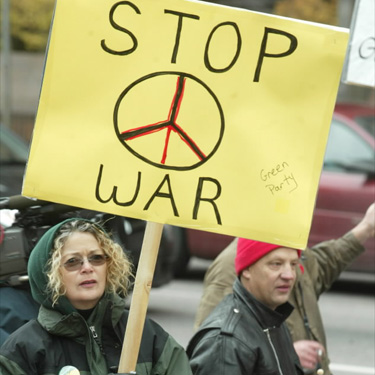 Do Now: What are some ways you can or would protest war? (Make a list)
Objectives: Students will be able to...(1) explain opposition to the Vietnam War (2) write or draw from a given perspective
Homework: 
Notes 30.3 (Wednesday)
Vietnam Quiz (Thursday)
Read “An American Story” pg. 904. Answer: 1. How did these people protest? 2. Why do you think people began protesting the war?
Burning Draft Cards
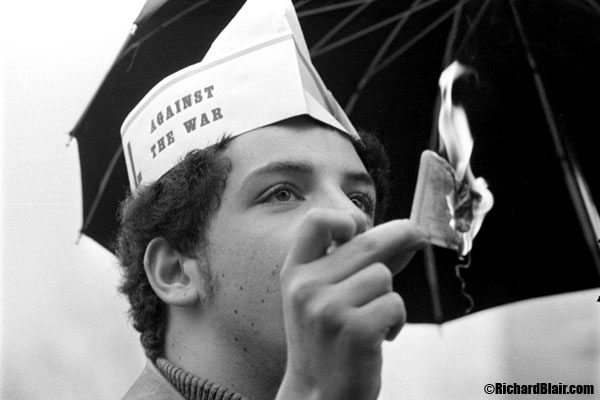 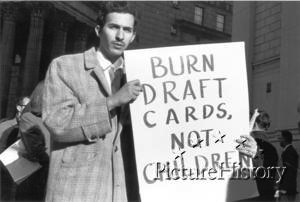 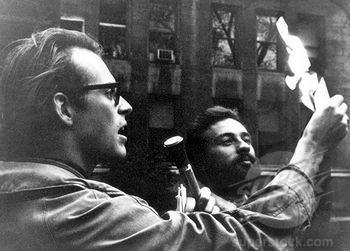 Anger at the Draft
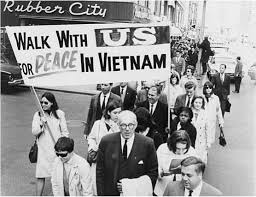 College kids could defer
Low-income end up being sent
Large minority discrepancy
This large number angered Civil Rights leaders
Draft calls increased – 500,000 people refused to go
Protests
Voting Rights (26th Amendment)
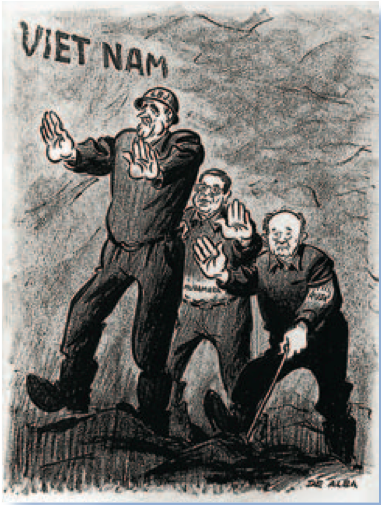 Credibility Gap
Early support for war Slowly goes away
Contradicting reports
Credibility Gap – lack of trust or believability
Divide begins…
Hawks: those who want war
Doves: Those opposed
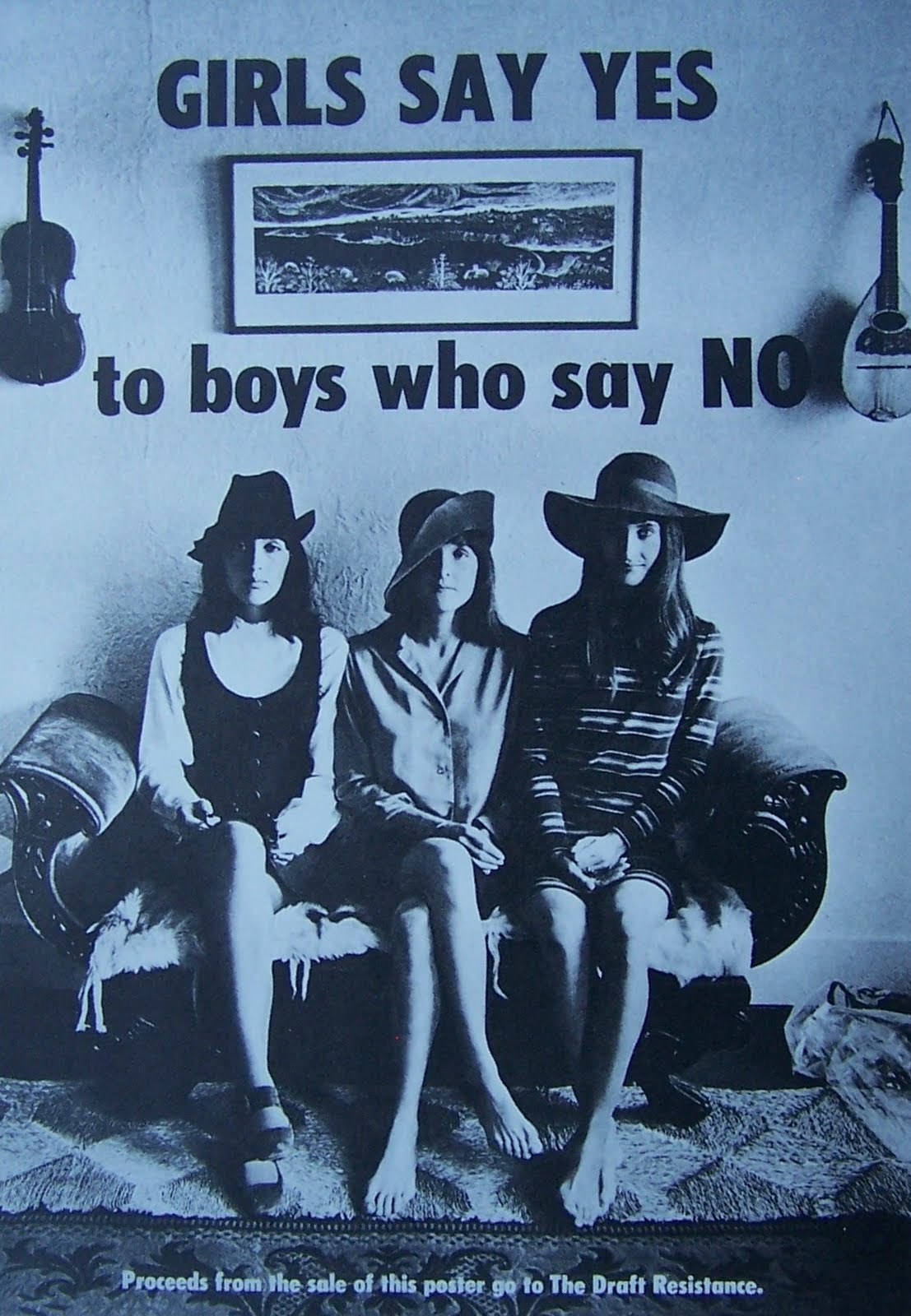 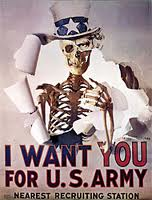 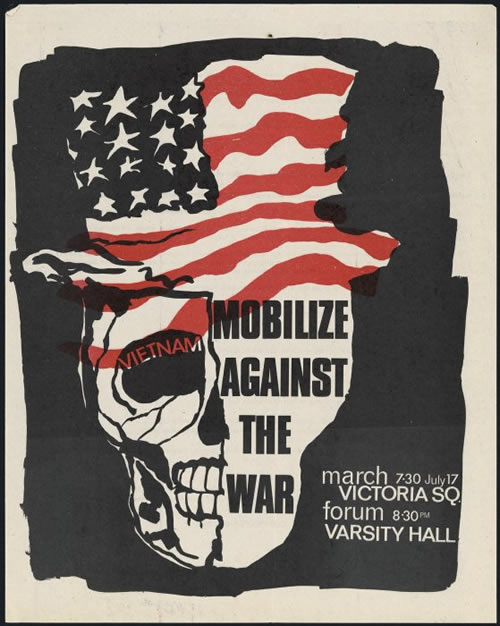 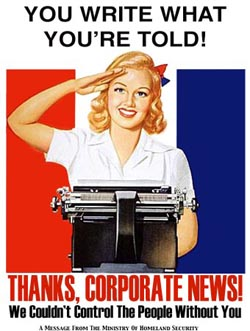 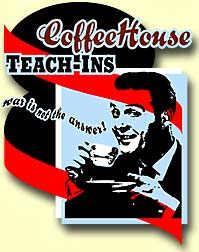 Teach-Ins
Gatherings to discuss issues with the war (Teachers/Students)
Spread throughout the country
People protested for many reasons
Anti-War Music
As you listen, I want you to write down the purpose or message that the artist is trying to convey
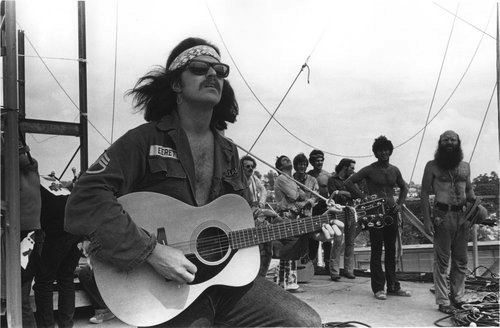 Music
Give Peace a Chance – John Lennon
http://www.youtube.com/watch?v=RkZC7sqImaM

Agent Orange – Joe Macdonald
http://www.youtube.com/watch?v=fk8umoqfz14

I Ain’t Marching Anymore - Phil Ochs
http://www.toptenz.net/top-10-protest-songs-from-the-1960s.php
Create your own form of non-violent protest for Vietnam
Poster
Song
Poster for teach-in
Pamphlet
Letter to the president
Do Now: Summarize the Tet Offensive
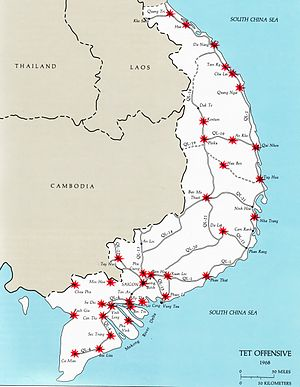 Objectives: Students will be able to...(1) explain the Tet Offensive (2) analyze a video for key information

Homework: Study for Quiz
Do Now: Grab a Worksheet and complete with a partner (15 Minutes)
Objectives: Students will be able to...(1) recall key events from the Vietnam War (2) analyze a video for key information

Homework: Notes on 30.4
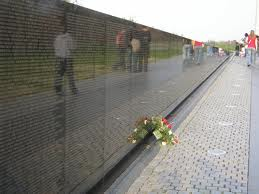 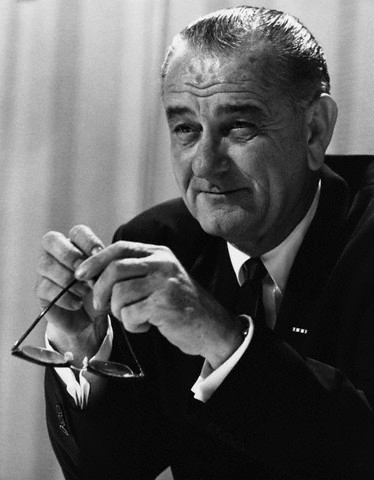 Johnson’s Waning Credibility
Tet Offensive eliminated credibility
Eugene McCarthy (Dove) ran against
Won 40% of primary in NH
Robert Kennedy jumps in
Johnson stuns nation – withdraws
Season of Violence (1968)
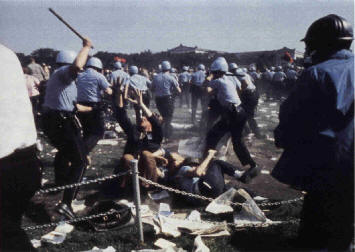 MLK Assassinated (James Earl Ray)
Sparked riots
Robert Kennedy (Sirhan Sirhan)
Protests at Dem. National Convention in Chicag0
Riots ensued
Election of 1968
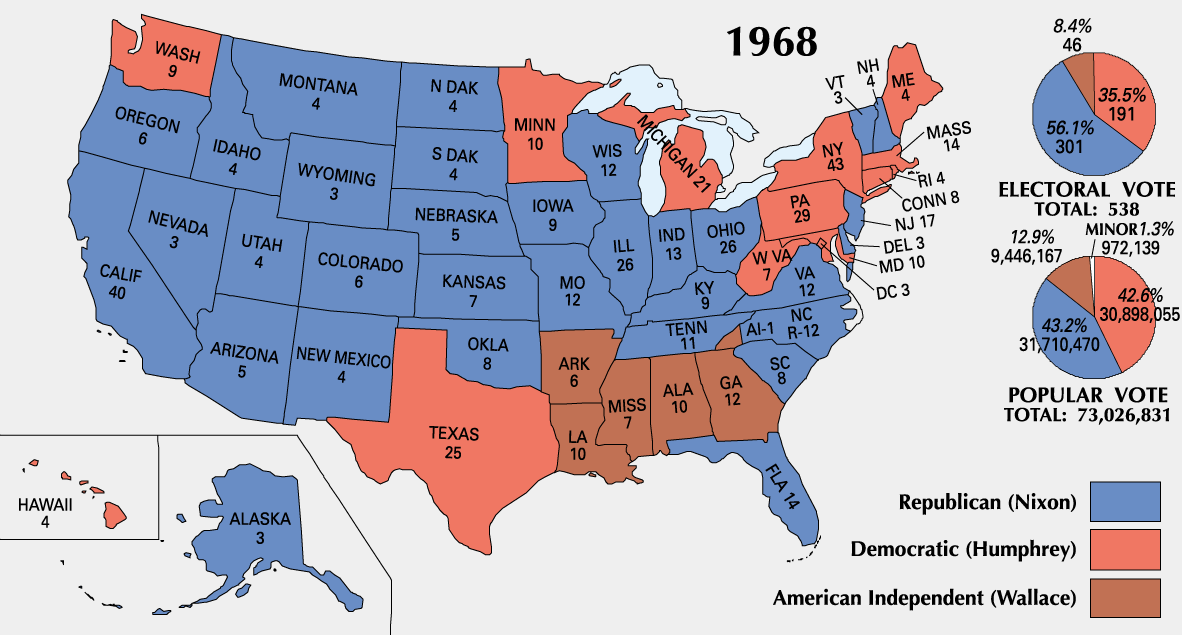